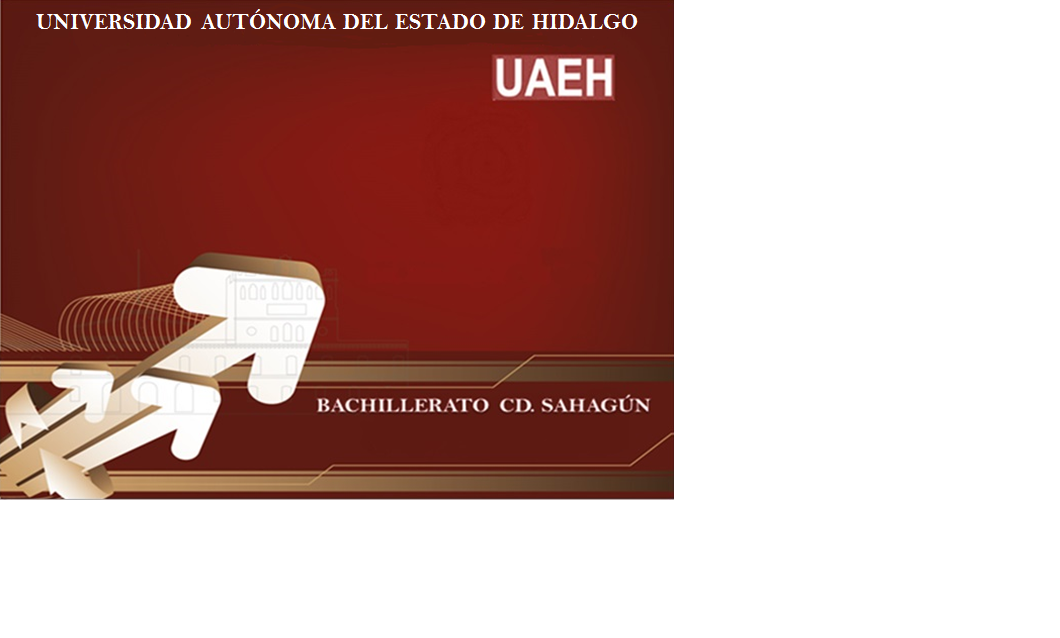 ÁREA ACADÉMICA: Preparatoria TEMA: 1.2.1 Utilidades de la orientación vocacionalPROFESOR: Carlos Pérez HernándezPERIODO: Junio – Diciembre 2017
TEACHER:
MTE. HEIDI ZAMORA NAVA

SEMESTER:
January – May, 2015
Resumen
El propósito de la orientación vocacional es que los alumnos puedan identificar sus habilidades y características personales, todo esto para tomar la mejor decisión sobre su desarrollo profesional.
Abstract
The purpose of vocational orientation is that the students  could identify their skills and personal characteristics, to take the best choice about their profesional development.
Competencias a desarrollar
Sustenta una postura personal sobre temas de interés y relevancia general, considerando otros puntos de vista de manera crítica y reflexiva.

Reconoce los propios prejuicios, modifica sus puntos de vista al conocer nuevas evidencias e integra nuevos conocimientos y perspectivas al acervo con el que cuenta.
Objetivos de la Orientación Vocacional
Desarrollar actividades para conocerte mejor
Hacer ejercicios de auto análisis
Resolver cuestionarios de interés y aptitudes
Identificar valores y características de personalidad
Te ayuda a:
Tener los elementos necesarios al momento de tomar decisiones.
Desarrollar tu potencial.
Evitar cambios de carrera, pérdida de tiempo y recursos, frustraciones y conflictos.
Encontrar el mejor camino en la elección de tus estudios profesionales y de trabajo futuro.
1.3 Factores que inciden en la orientación vocacional.
La familia.
El grupo de pares. 
Las diferencias individuales.   
Los factores socioeconómicos.  
Los factores de desorientación.
Factores de desorientación
Existen carreras para hombres y otras para mujeres
Hay carreras más fáciles, que generan más dinero, que son más importantes o que dan más prestigio
Conclusión
Es importante tomar en cuenta todos los puntos de vista para tomar una decisión que se acerque a lo que estamos buscando.
Debemos conocernos para poder saber el camino más adecuado a nuestras necesidades y habilidades.
Bibliografía
Navarrete, Canales, Ibarra, Rojas (2013) Manual Orientación Vocacional.  Universidad Autónoma del estado de Hidalgo.